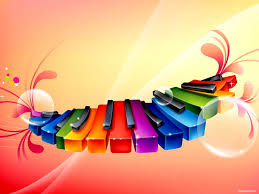 Презентация отчета педагогических достижений музыкального руководителя МДОУ д/с №17 г. Ростова Постниковой Ирины Евгеньевны за 2014 – 2015 учебный год.
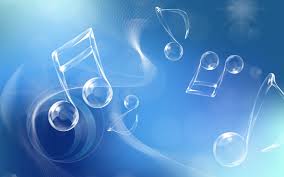 Основные задачи работы:
Развитие интереса к музыке
 Желание заниматься музыкой
 Умение взаимодействовать в коллективе
 Развитие музыкальных способностей
Общие итоги педагогической диагностики:
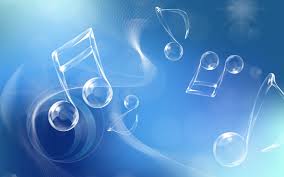 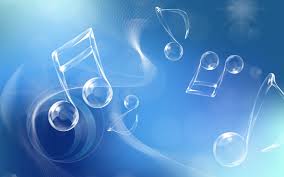 Конкурс РМР «Лучшее открытое занятие в ДОУ» Итог - 1 место
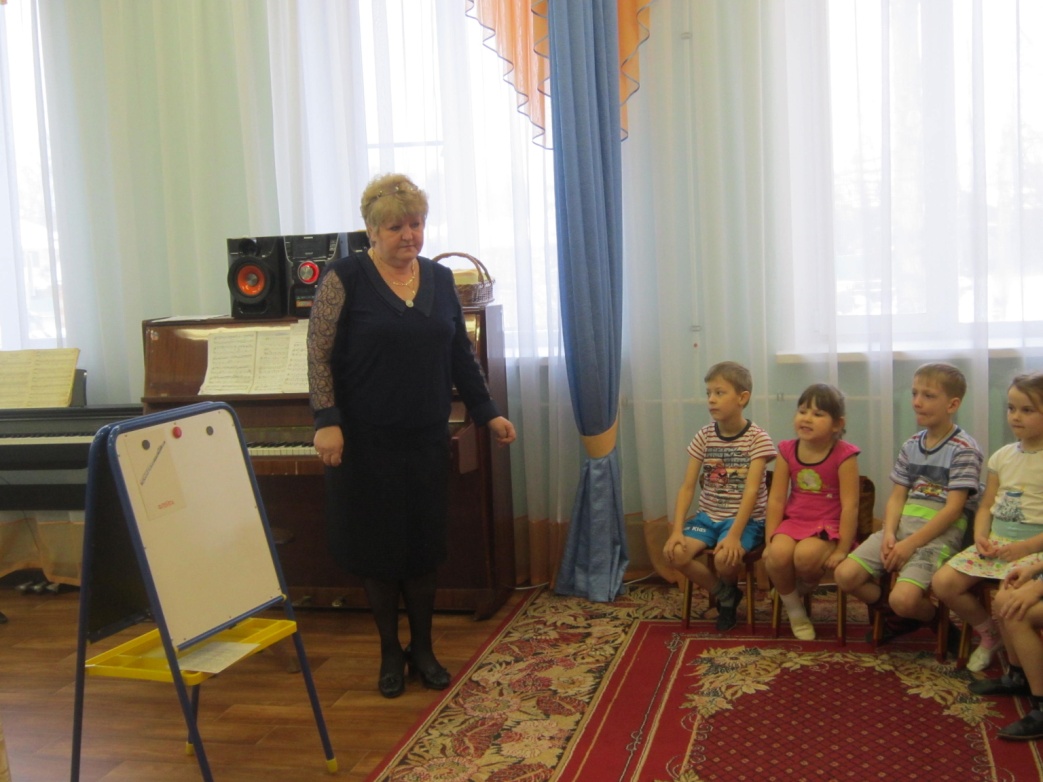 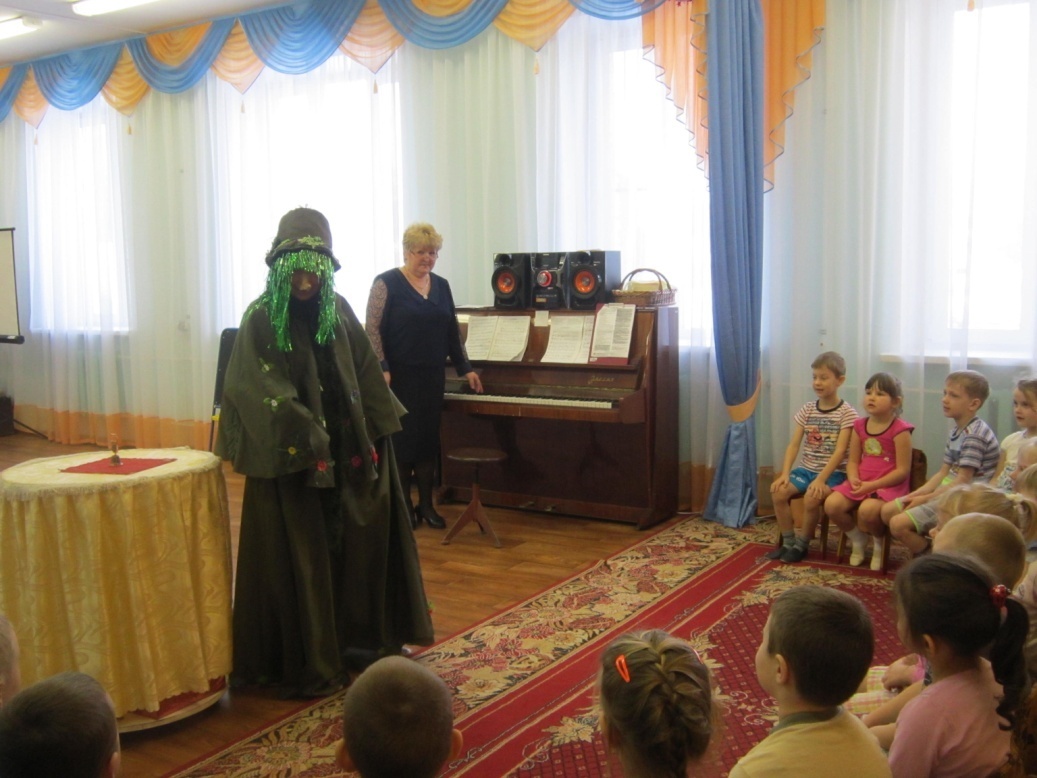 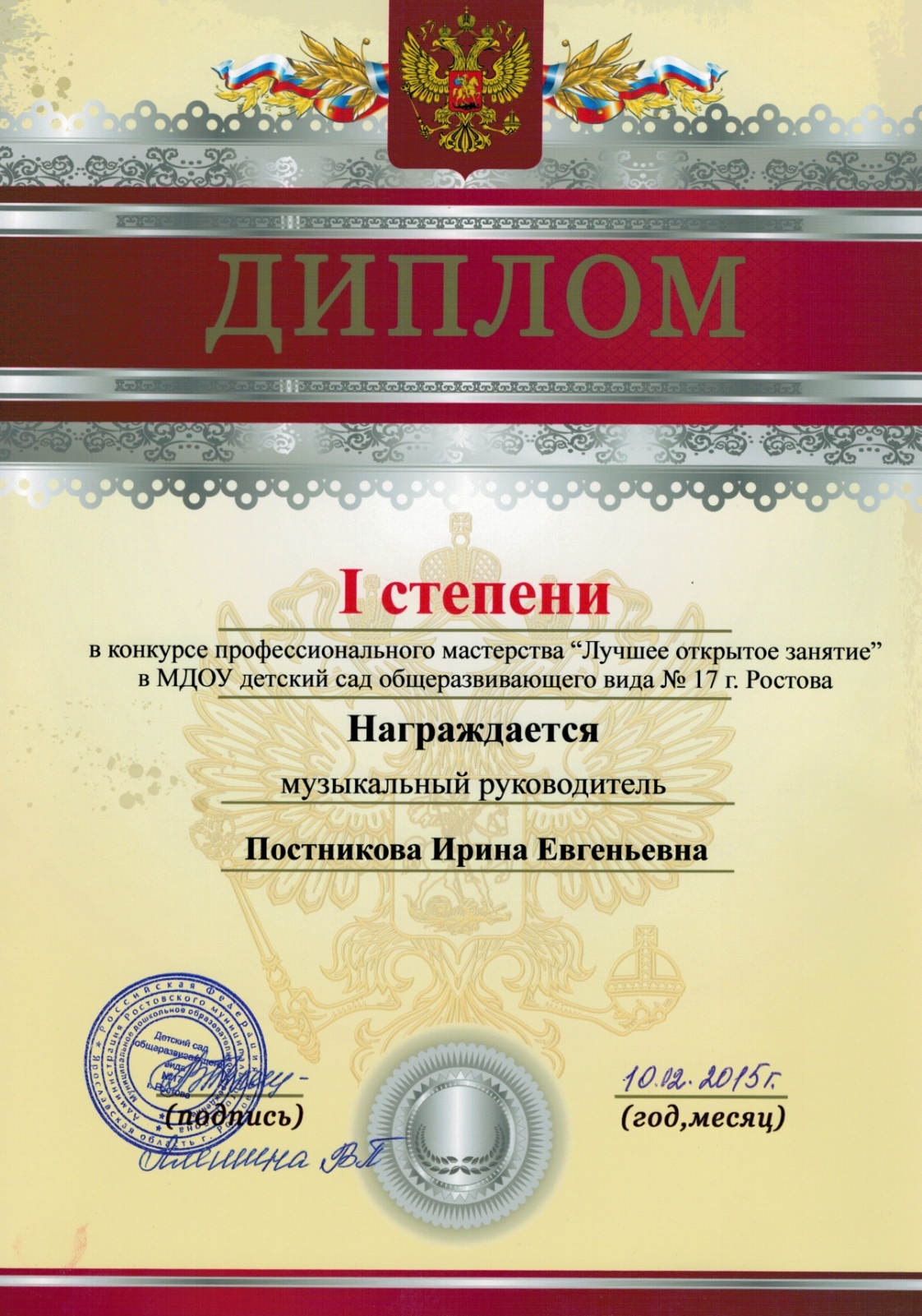 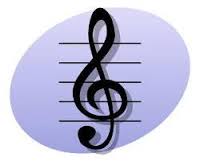 Всероссийский творческий конкурс «Талантоха»
Маршрутная игра «Там на неведомых дорожках» - победитель , 3 место.
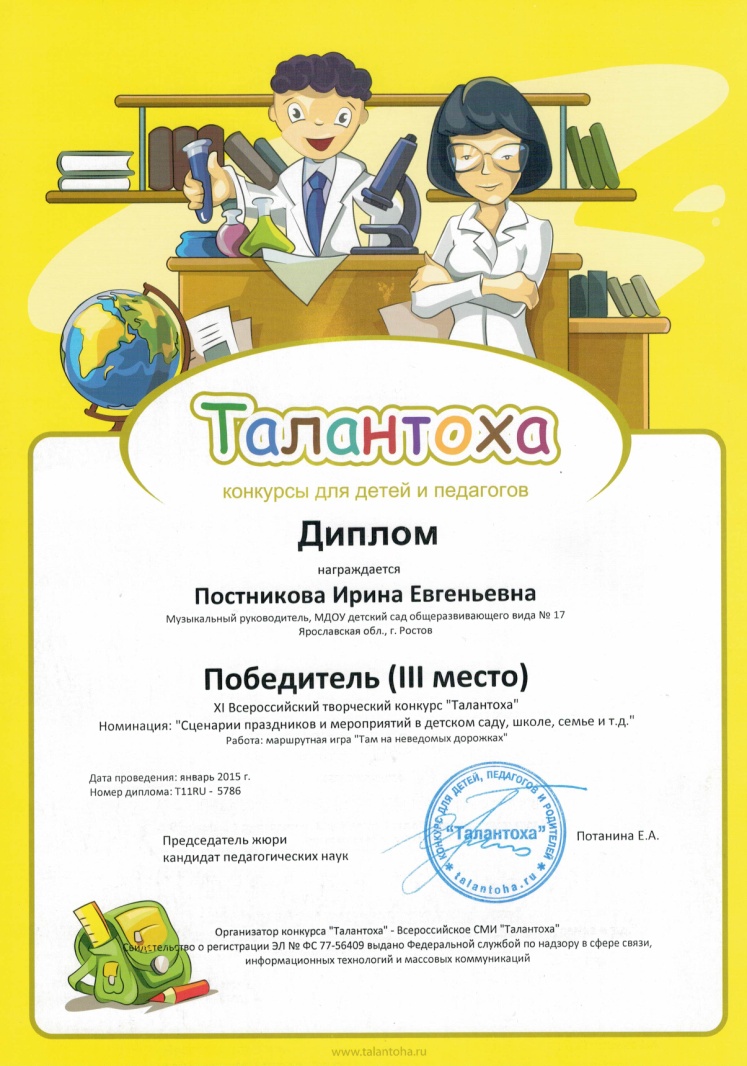 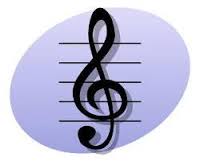 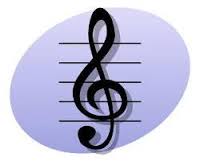 Всероссийский творческий конкурс«Талантоха»
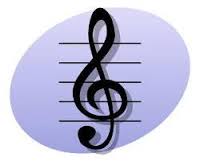 Музыкальная гостиная 
«Весенняя природа родного края» – победитель, 3 место.
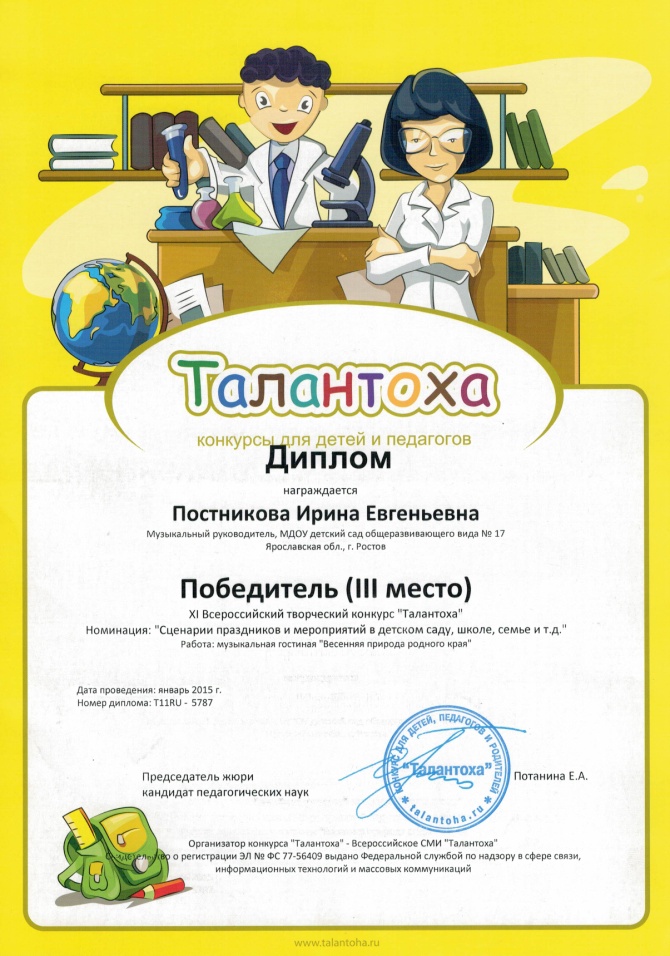 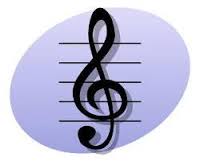 Международный конкурс педагогического мастерства «К вершинам профессионального успеха» Санкт – Петербург, номинация «Мастер дошкольного воспитания»,занятие «Краски радуги» – лауреат.
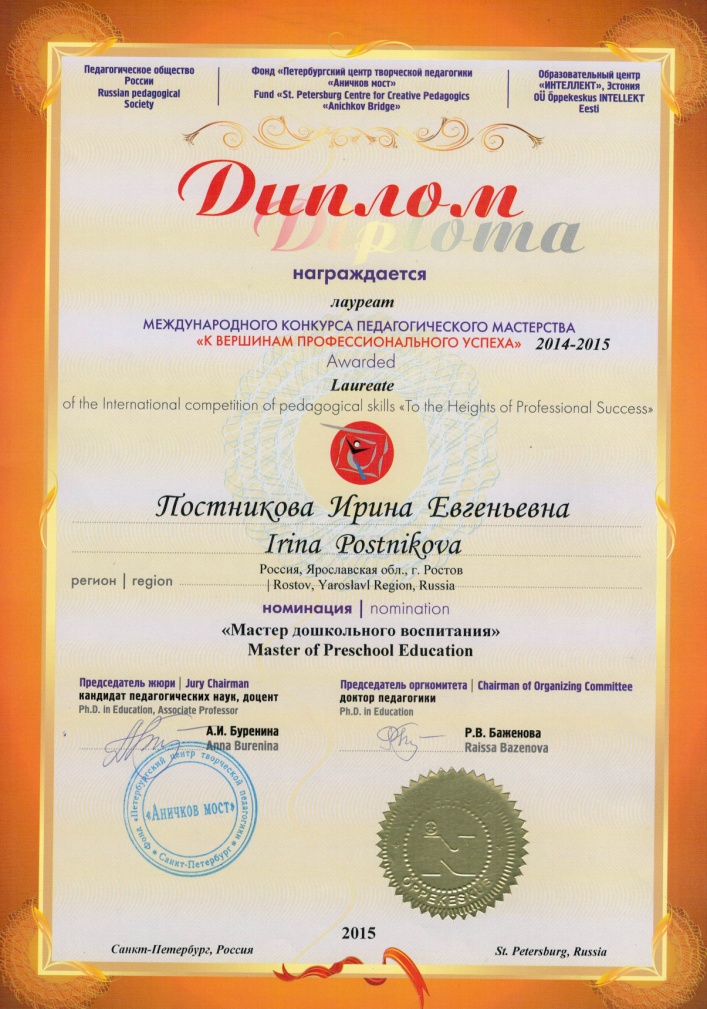 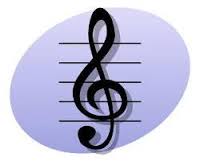 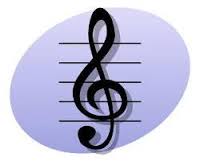 Участие в конкурсе РМР «Кукла – Маслена» 2015 –
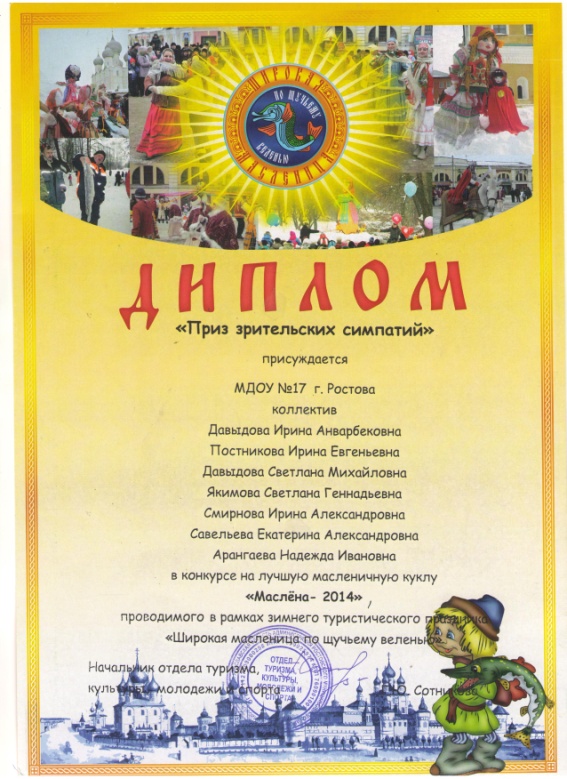 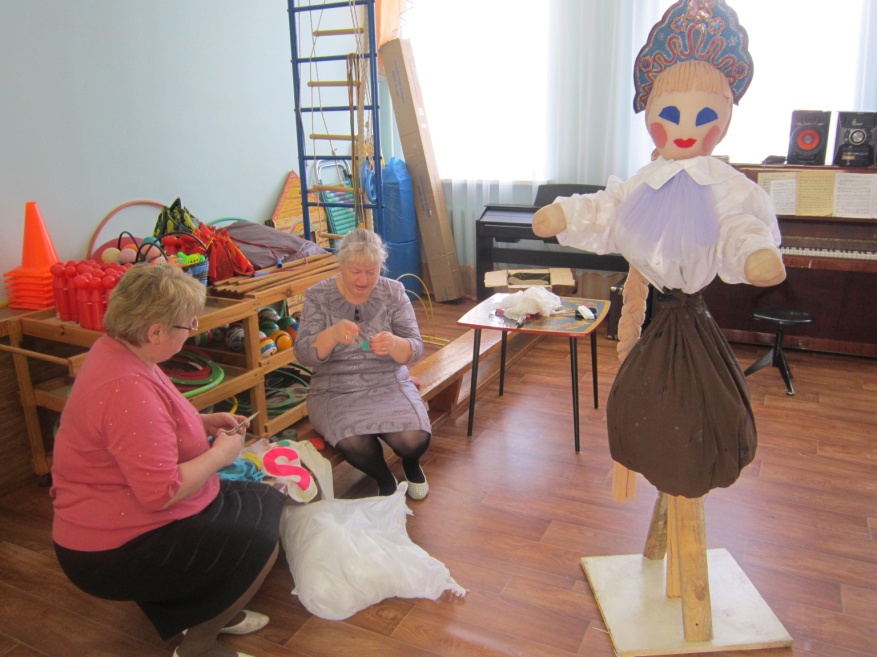 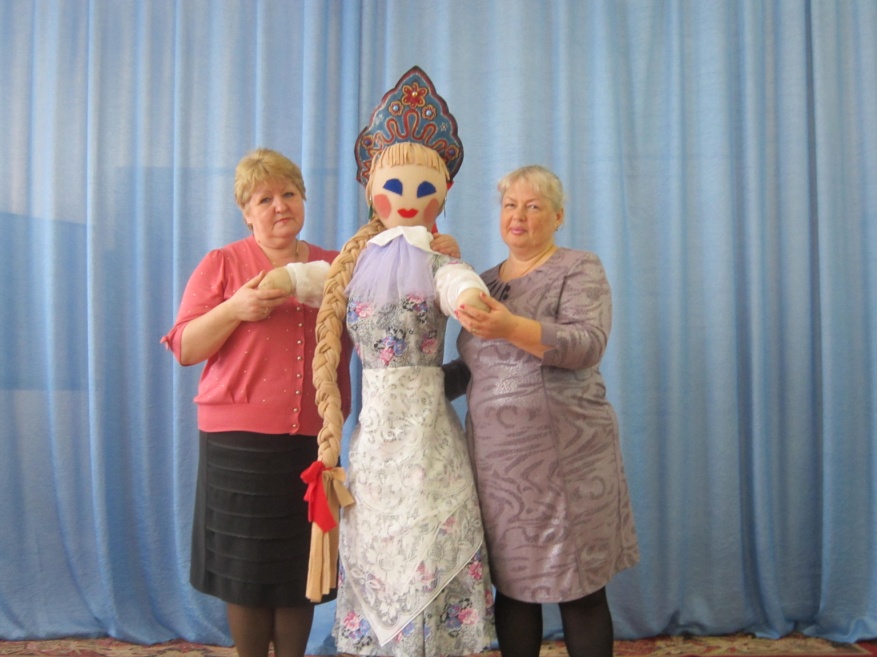 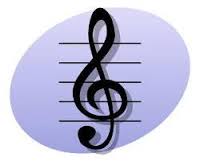 Участие в конкурсе «Ростовская жемчужина»1 место в номинации «Хореография»
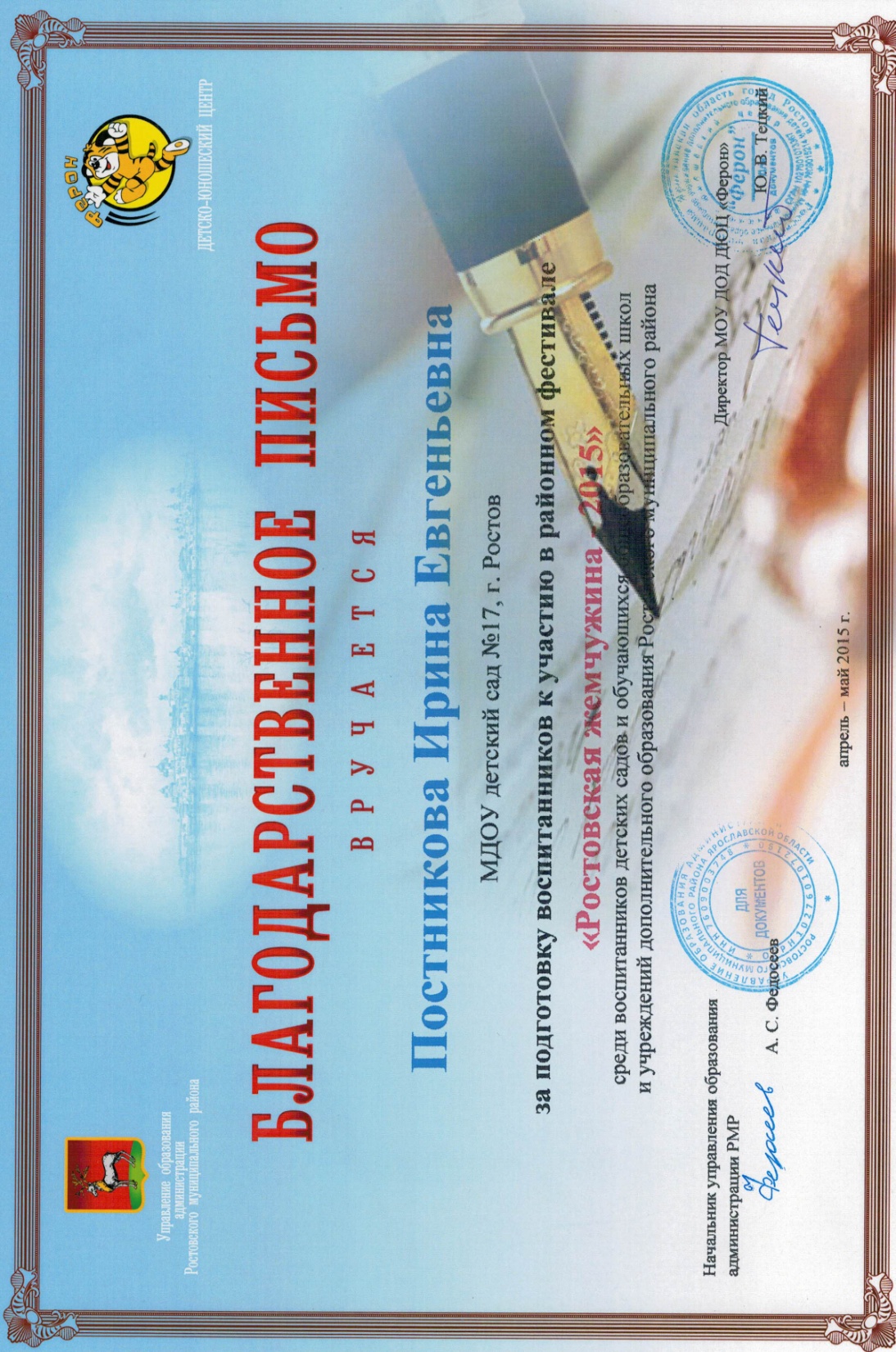 Благодарность от МОУ дополнительного образования «Ферон» заподготовку участников спортивного соревнования «Выше звезд»
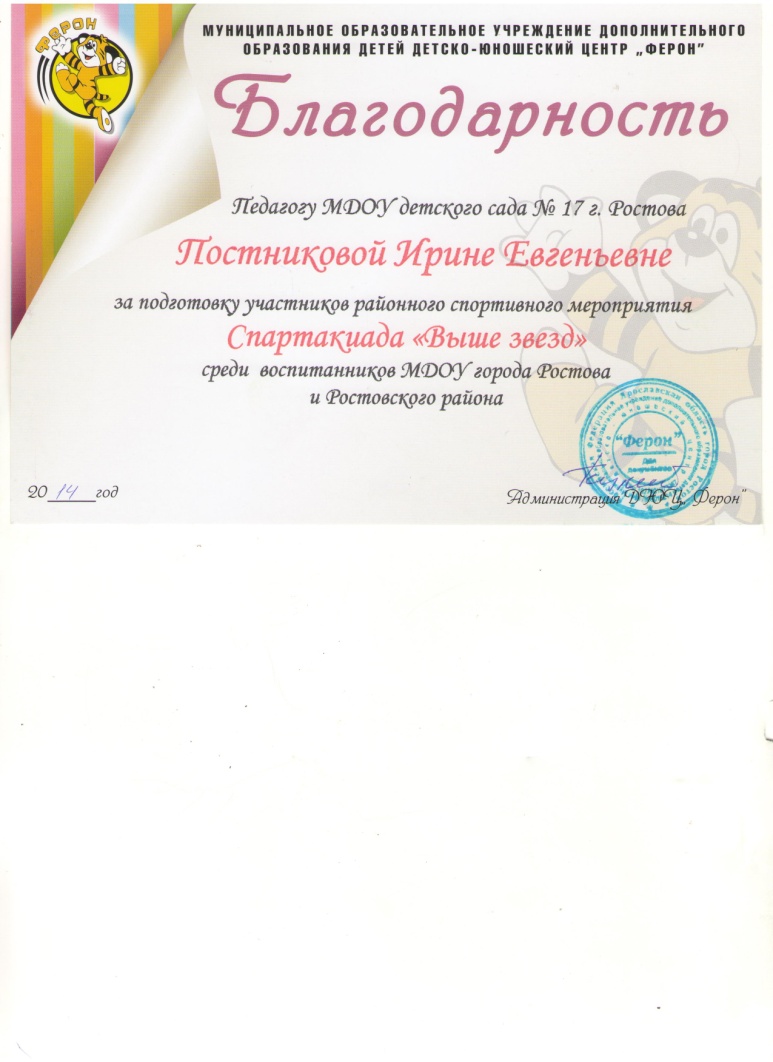 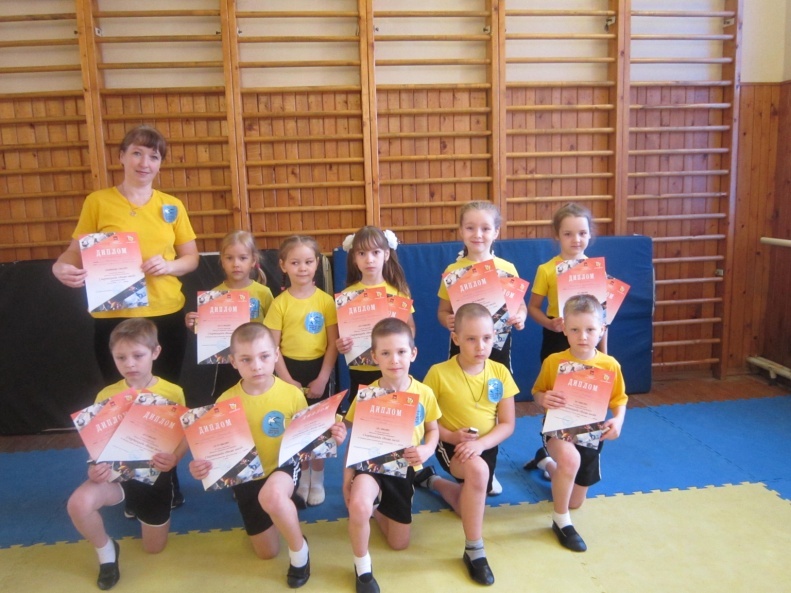 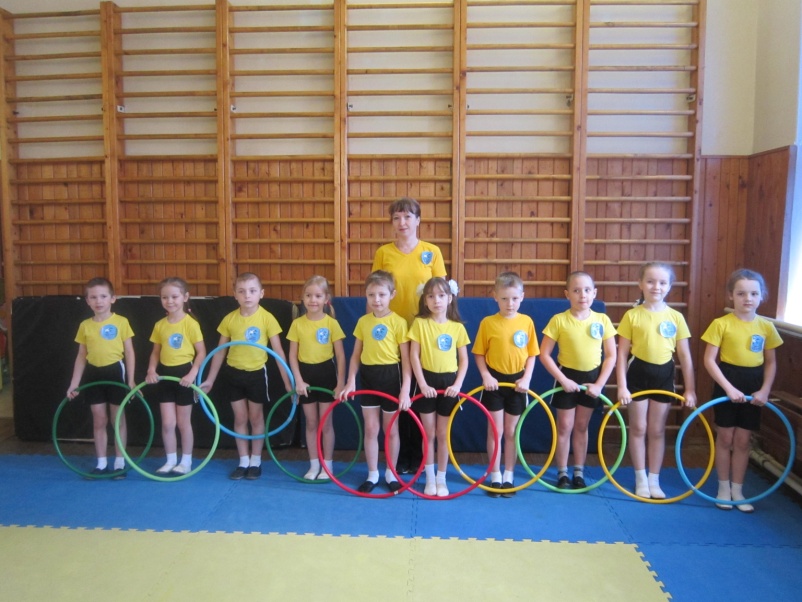 Участие в проведении межрегионального турнира способностей «РостОК»
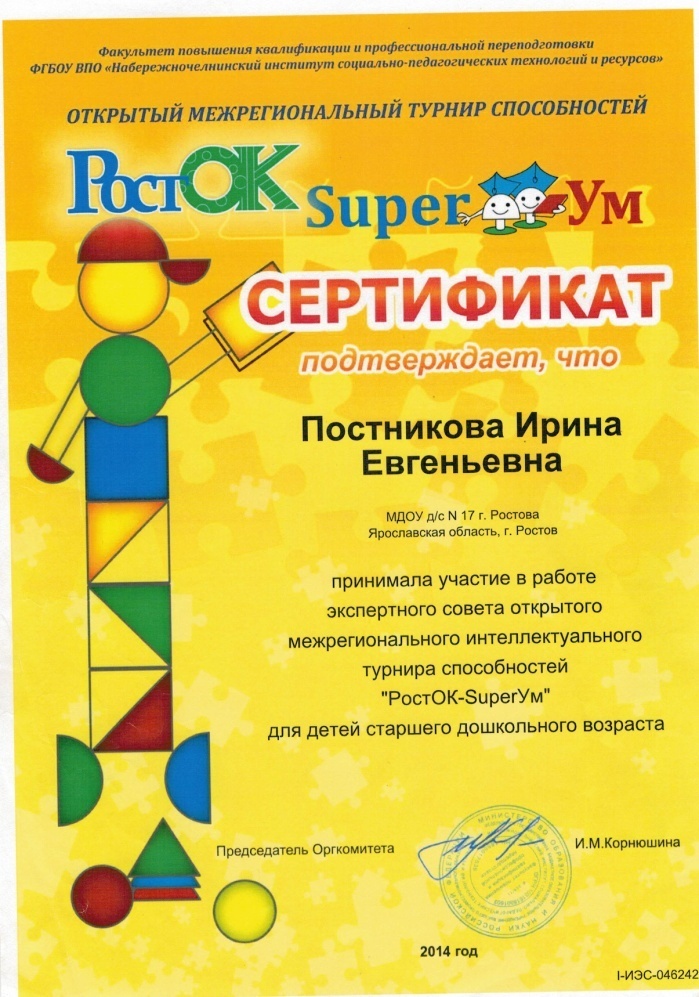 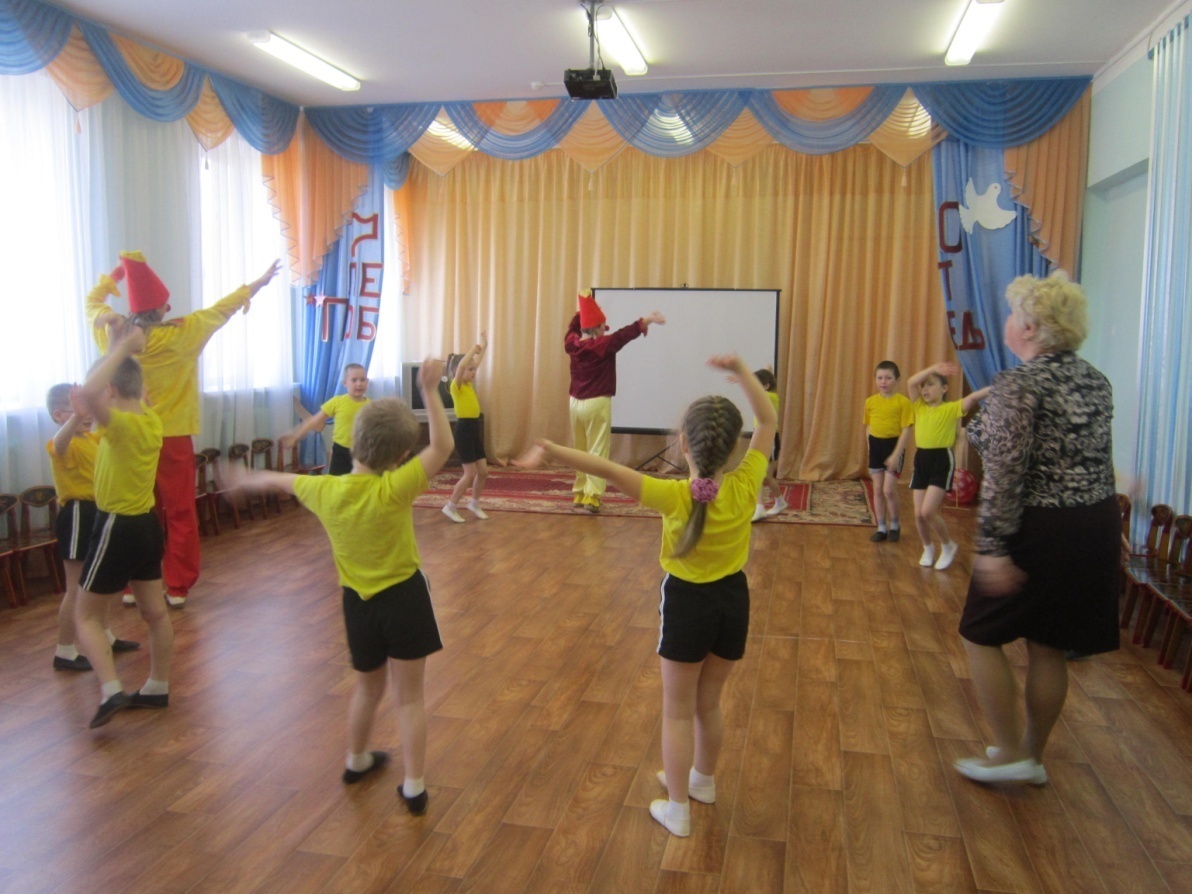 Акция «Посади дерево» – май 2015
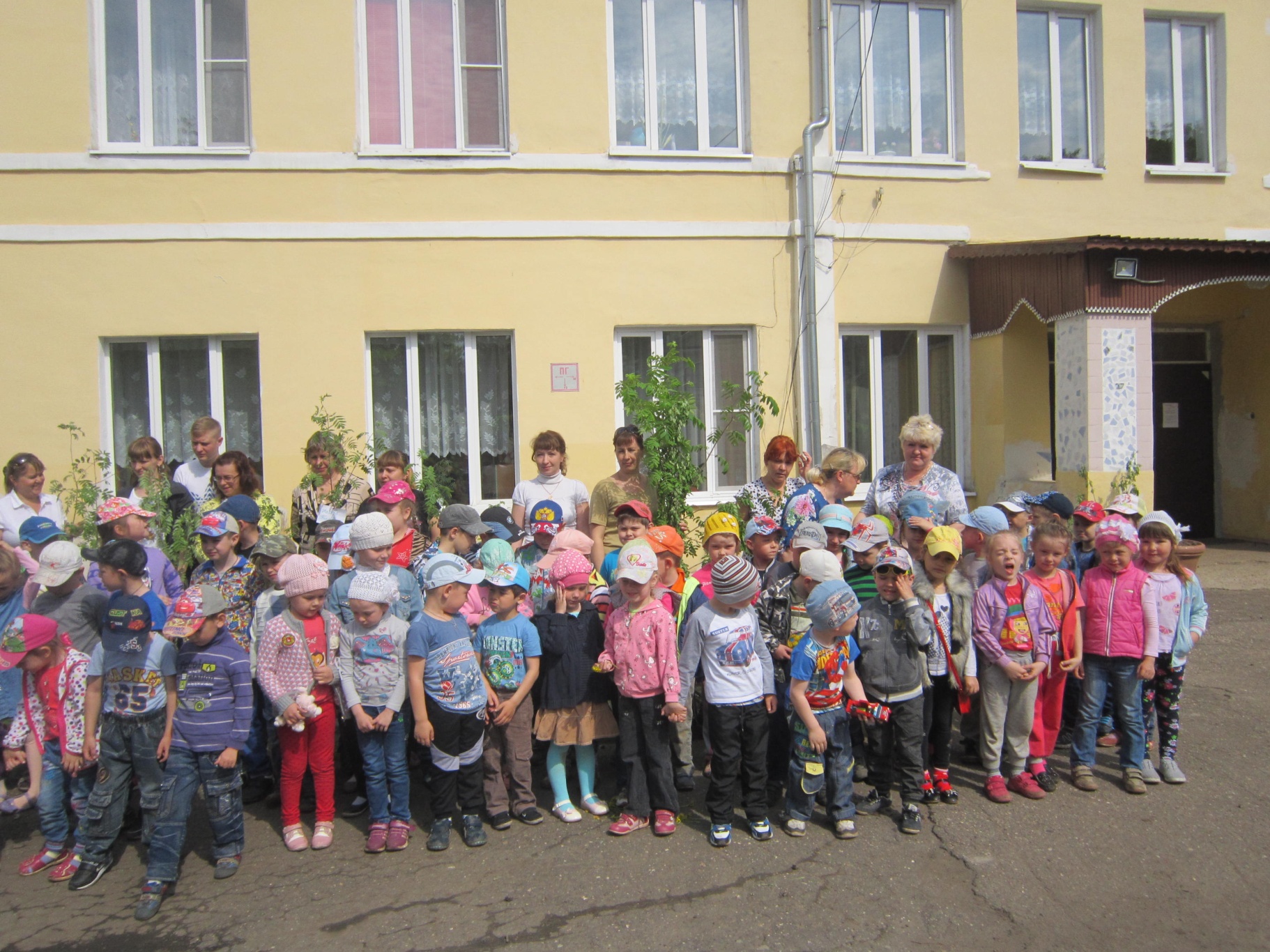 Акция «Повесь скворечник»
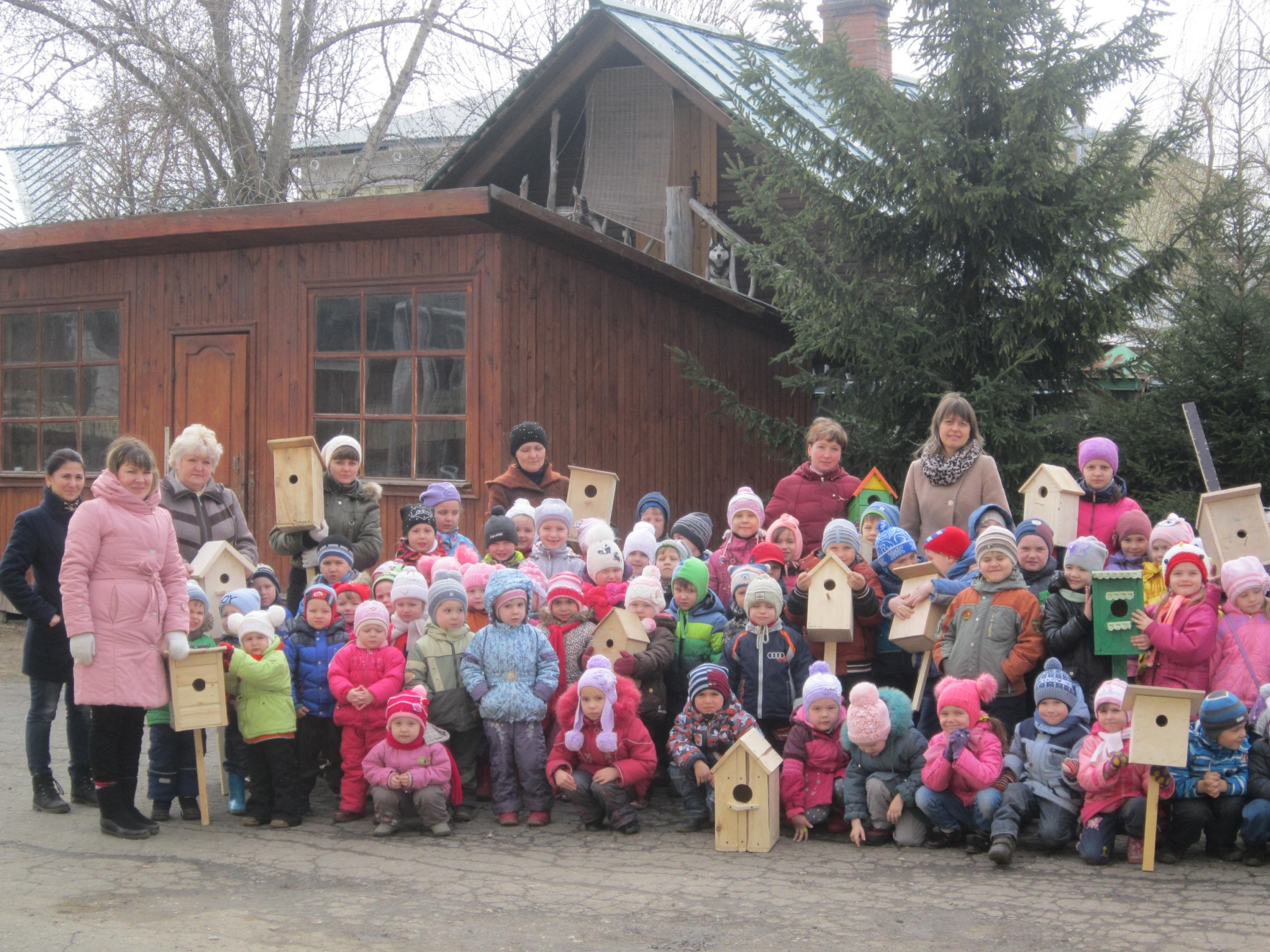 Акция «Бессмертный полк»
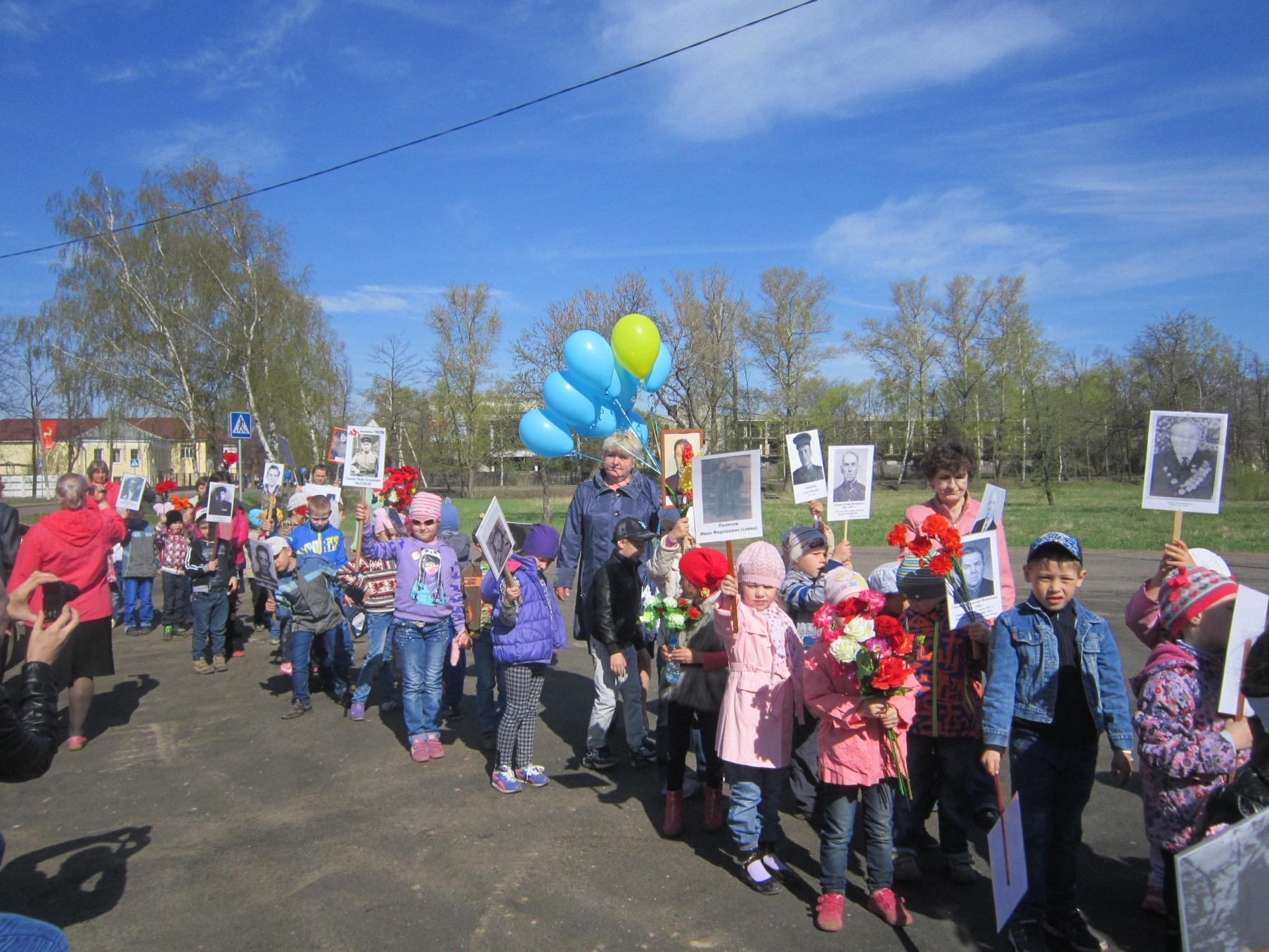 Наиболее интересные мероприятия с родителями:
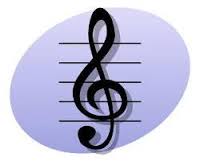 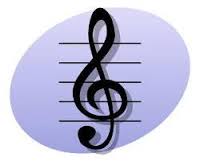 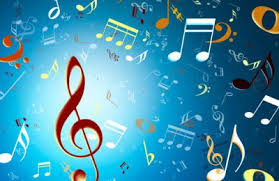 «День матери»
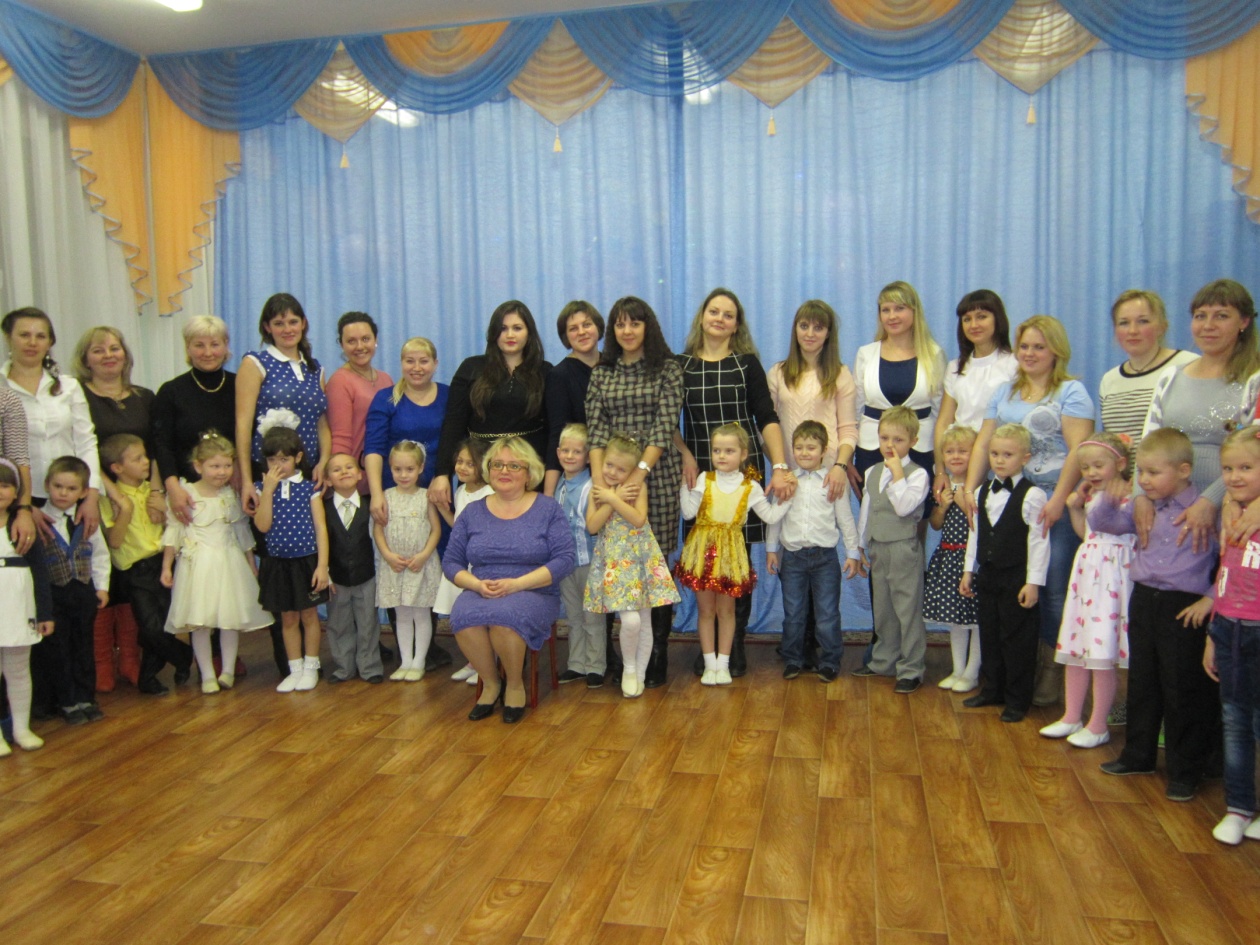 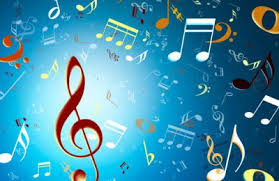 А ну – ка, папы!»
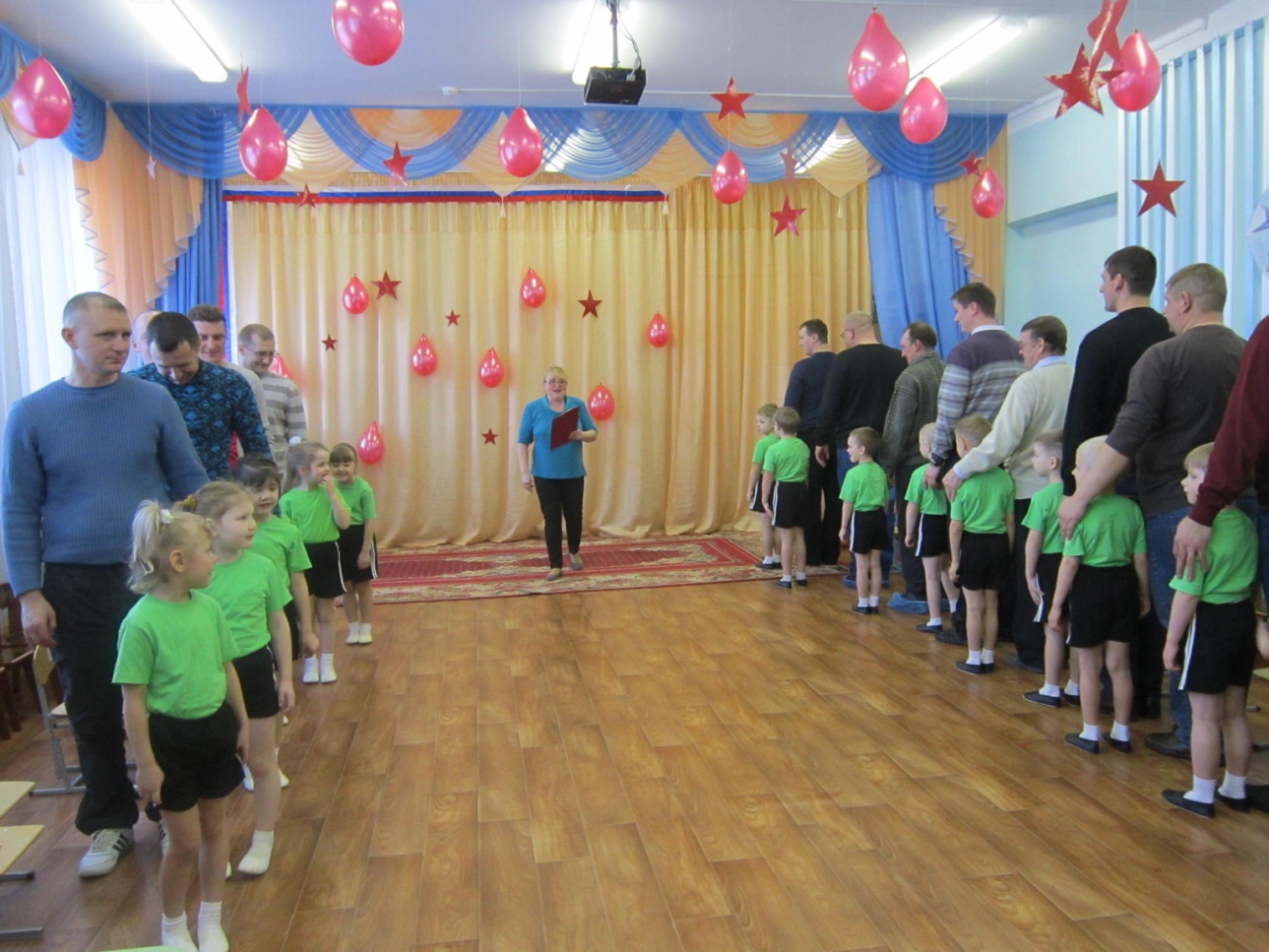 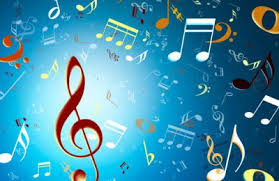 «Парад шляп»
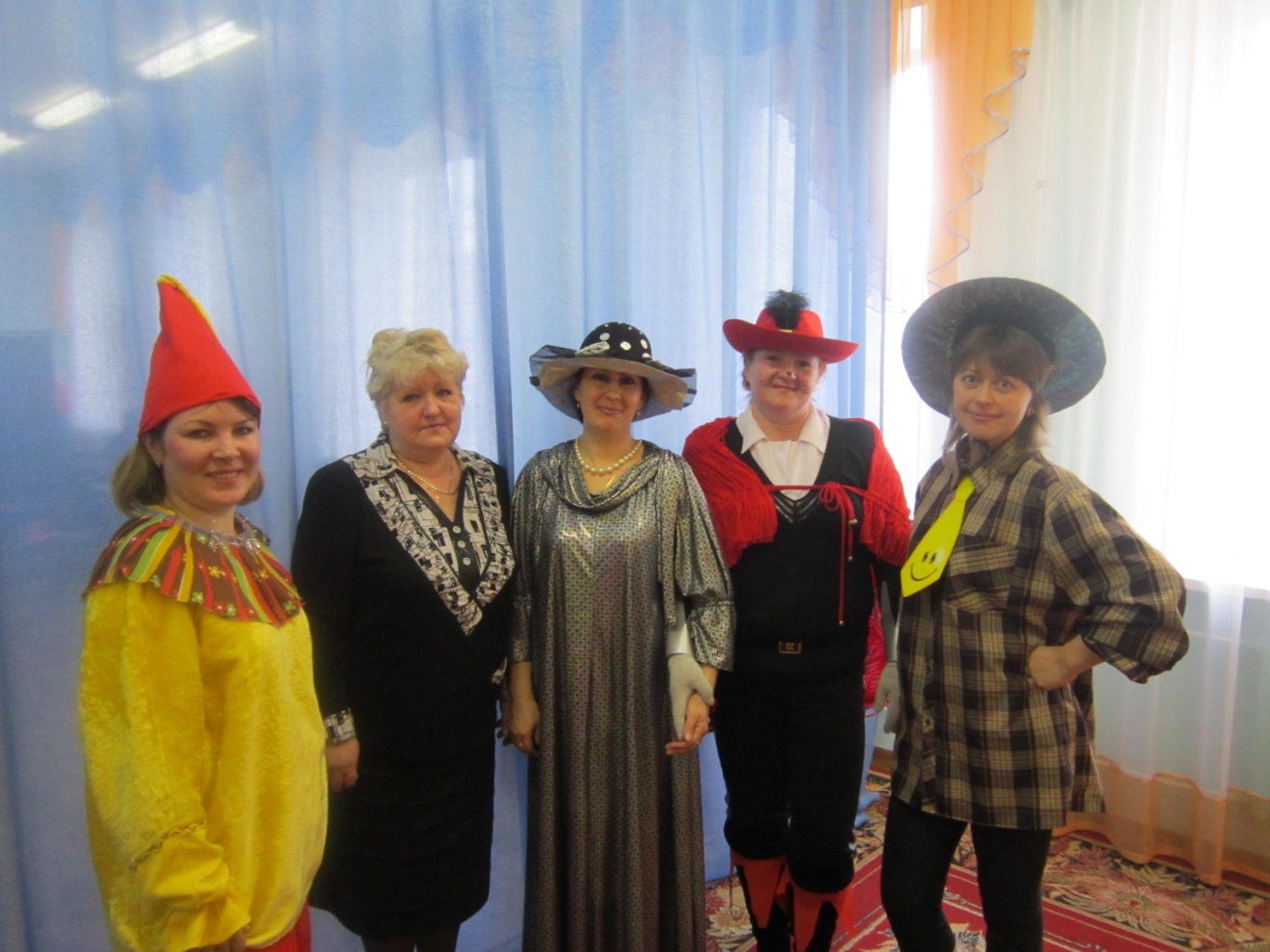 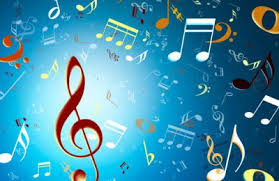 «Нас песня к победе вела!»
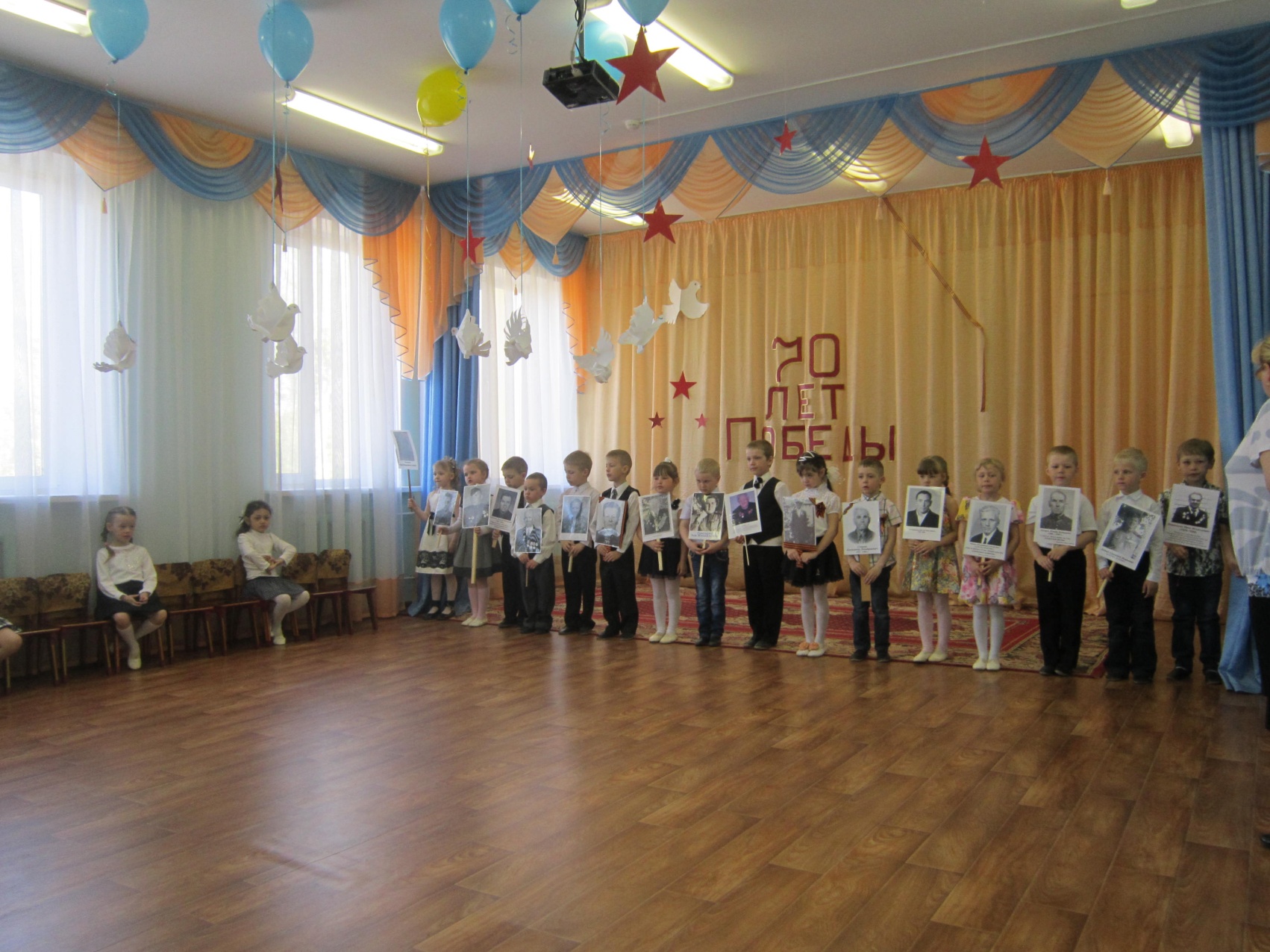 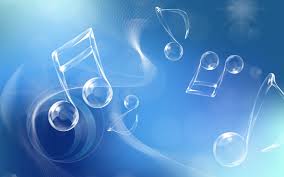 Мои грамоты: благодарственное письмо от депутатов областной Думы 2015 год
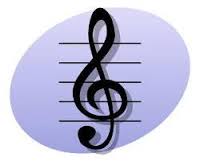 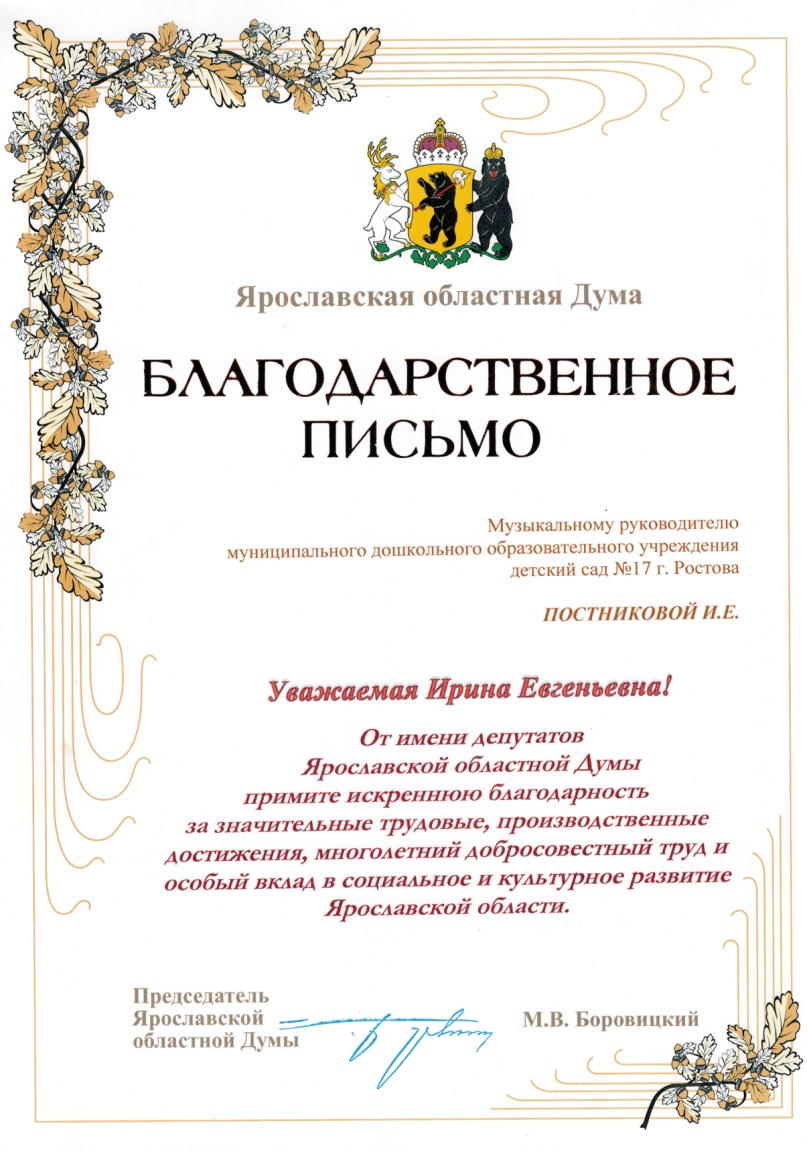 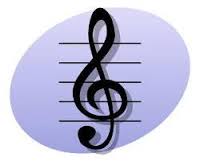 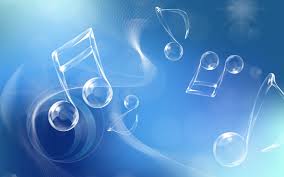 Грамоты ДОУ «За достижения в педагогическом труде», «За смелость и стремление к новому»
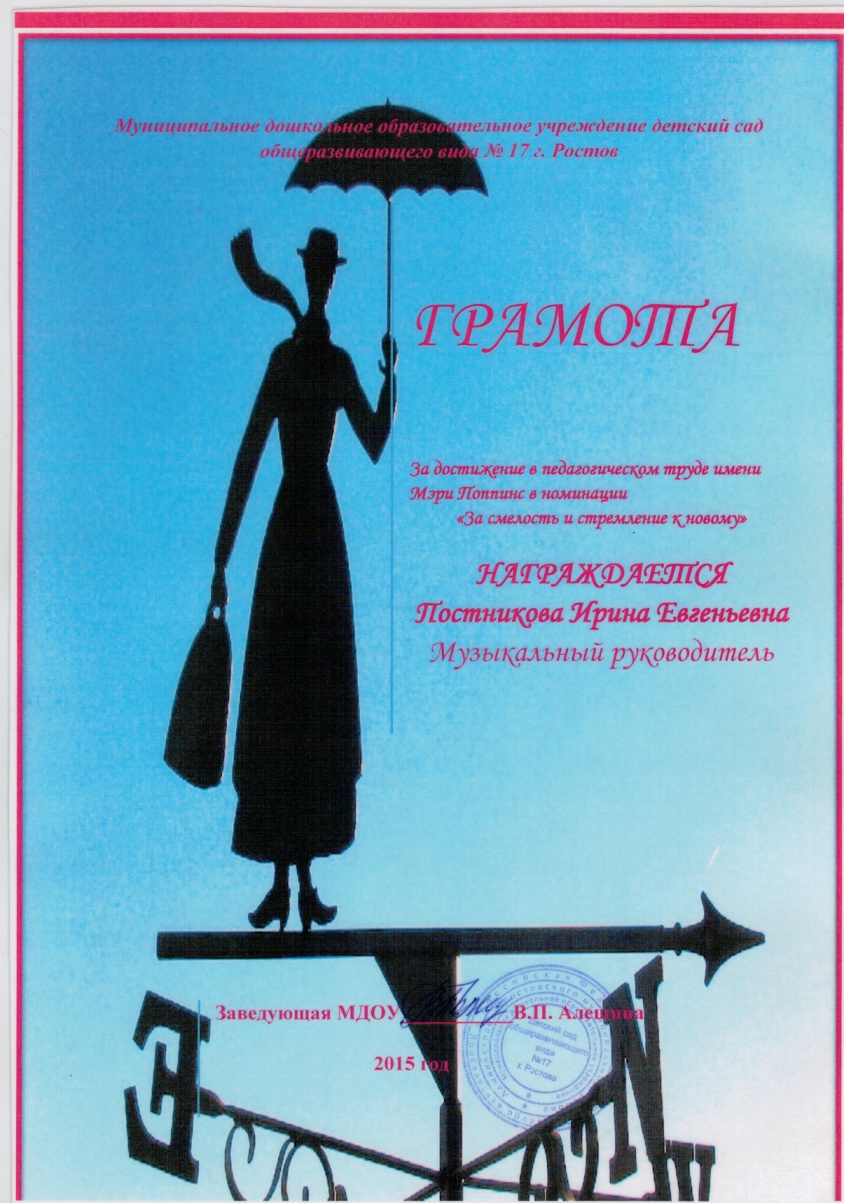 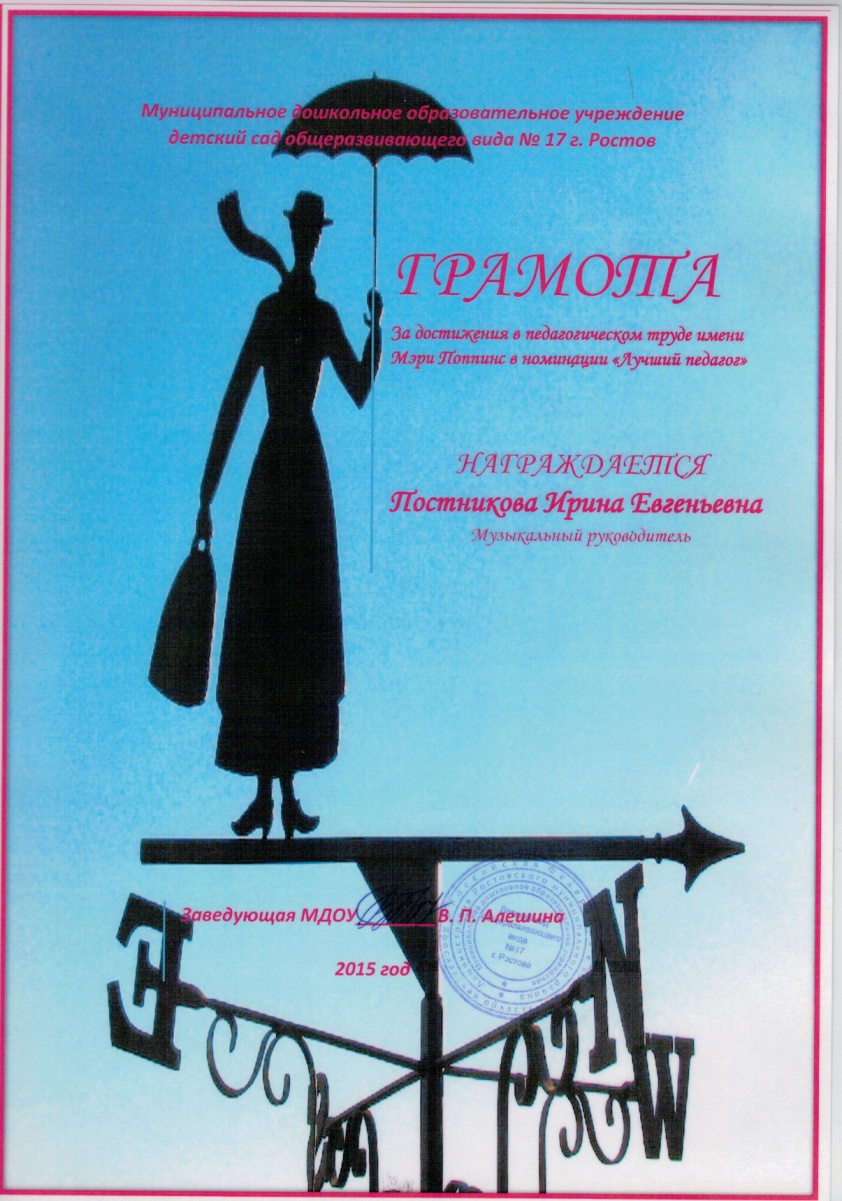 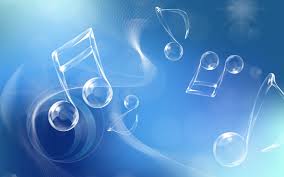 Грамота РМР в конкурсе благоустройства территории д/с к 70-летию Победы в ВОВ
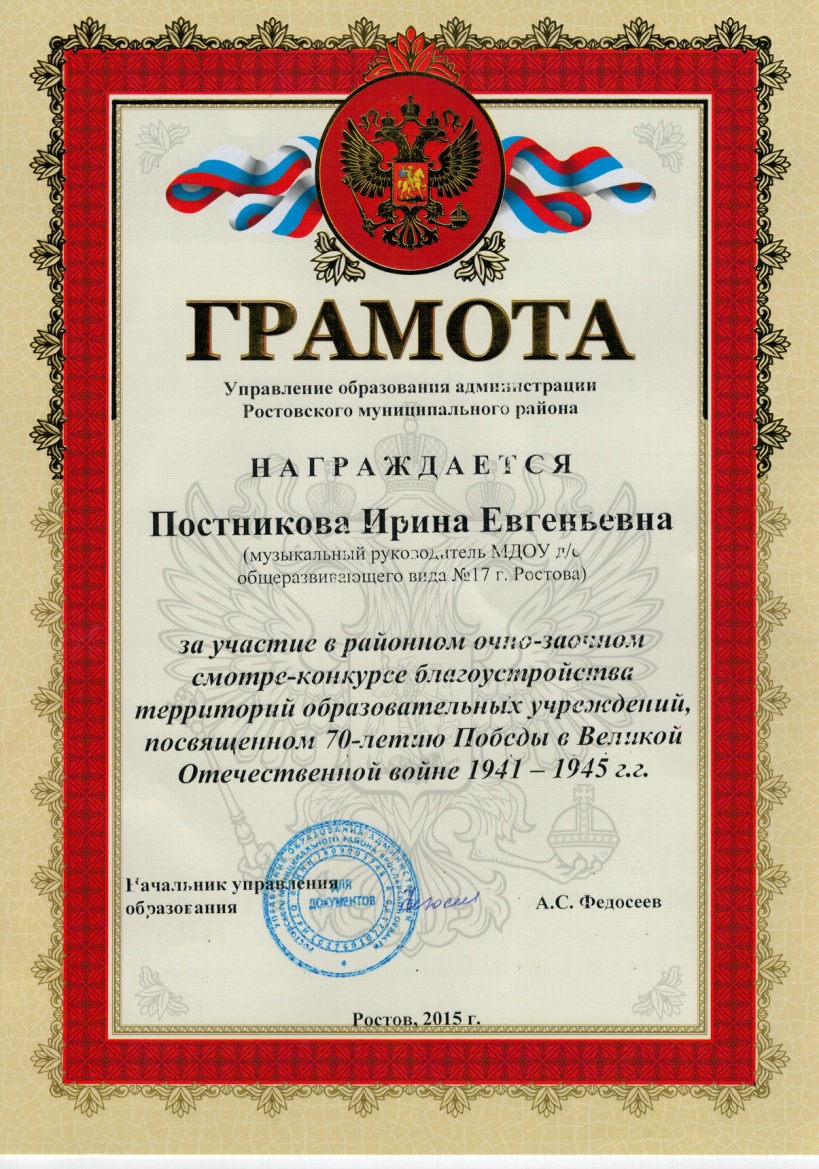 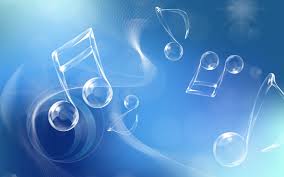 Благодарность от родителей
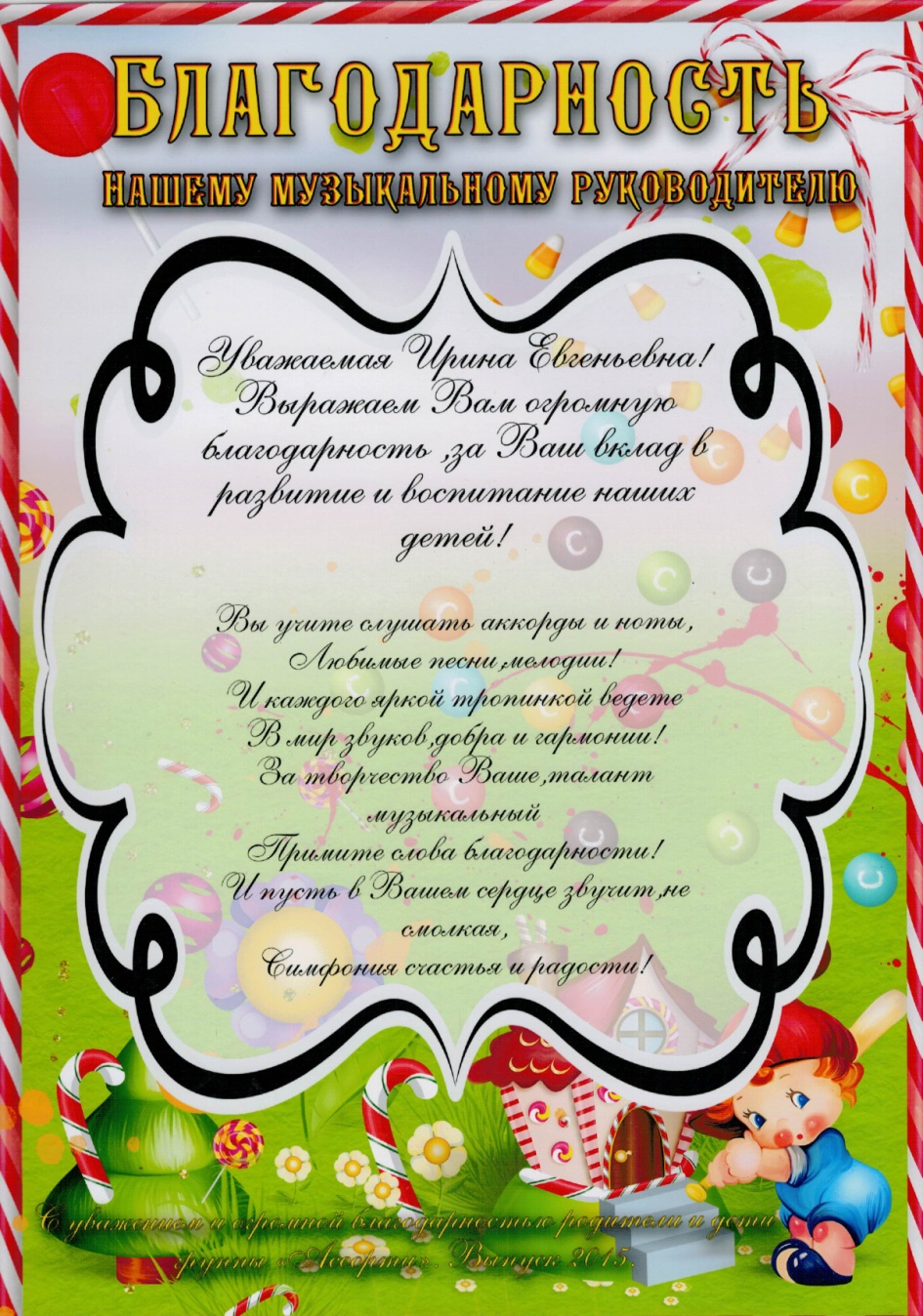 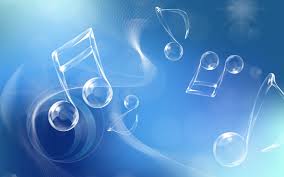 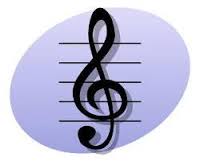 В результате развития основ музыкальной культуры у детей повысился уровень первоначальных ценностных ориентаций – способность ценить красоту в искусстве и в жизни
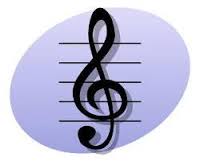 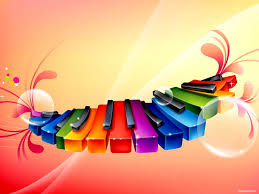 Спасибо за внимание!